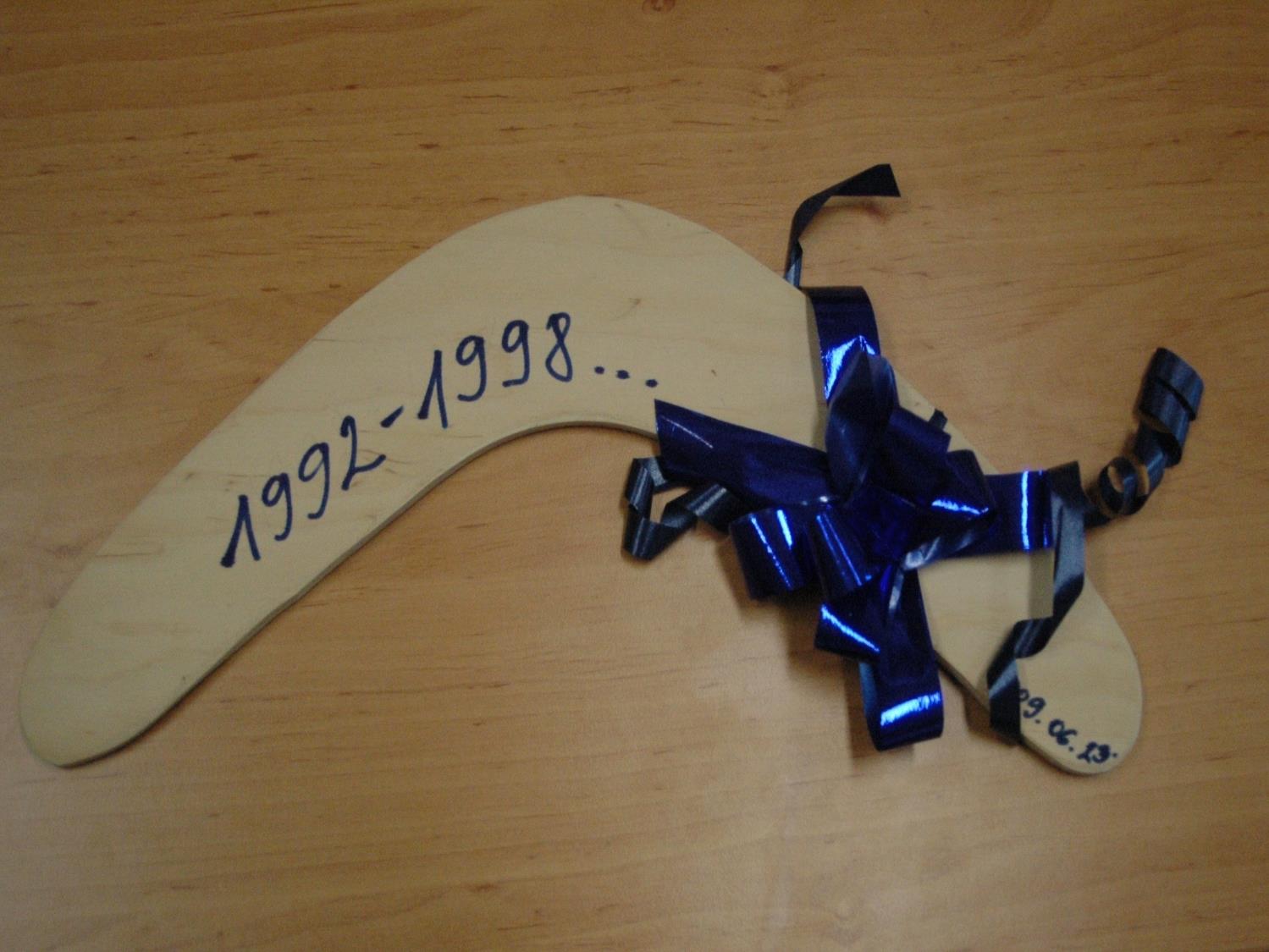 Bumeráng, avagy másodszor a Fogorvostudományi Kar élén.
Így láttam: Dr. Fejérdy Pál
1992-1998
2010-2013
Kezdetek
I. A FOK talárjában ‘86
’92
Balogh Károly, alapító dékán emléktábla avatás
az nem volt!
Pénz, paripa, fegyver,
A Kar helyzete.
Kari próbálkozások
Megoldás a Mária 39?
Csatavesztés; Mária 40.
Avatások
Manrézák: Visegrád, Tihany
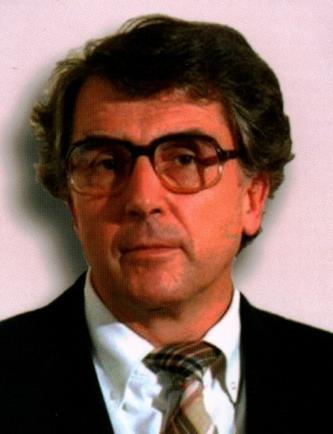 Megoldás a KUT?
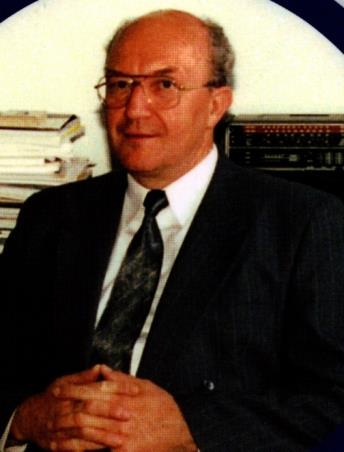 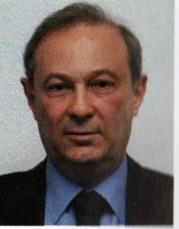 A „békeévek” után
Harc a KUT-ban ‘96
Monos Rektorhelyettes Úr 
kérésére
Továbbképzések
Dékánhelyetteseim
Szervezeti egységek, FEFÁK,
Kari:
I. sz. Oktatási Részleg KUT
II. sz. Oktatási Részleg Mária 40.
Kari Kp. Fogtechnikai Részleg
Parodontológiai Klinika
Szak- és Továbbképzési Titkárság
Egyetemi : 
Sport Központ
Továbbképzési Központ
Folyamatban:
Propedeutikai Tanszék
Diagnosztikai Tanszék
„Tempus”-ok
Társegyetemek: Szeged
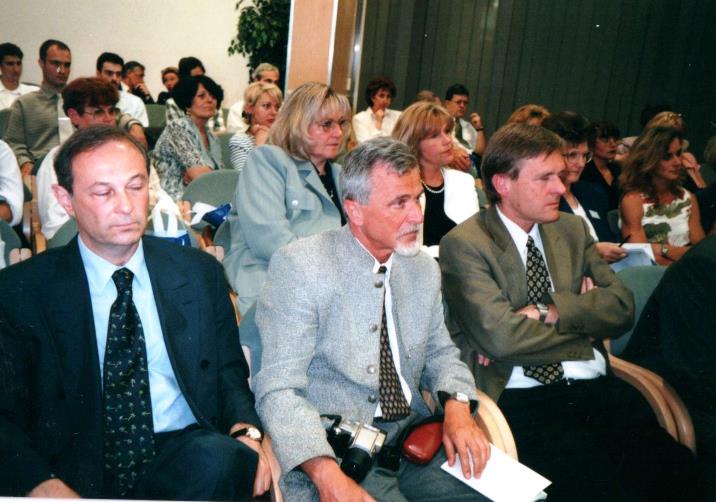 Társegyetemek: Debrecen
Közjátékok
Rh 2003-2006-2009
Avatások (Rh+)
Nyertes csaták: OCI
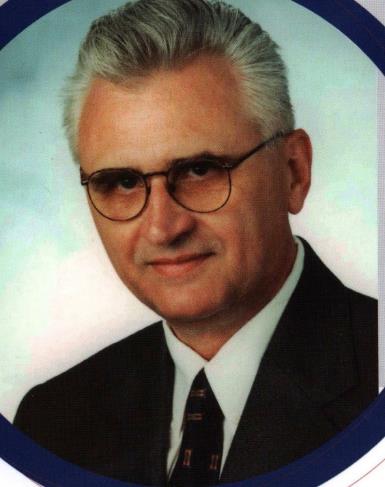 Nyertes csaták: OCI
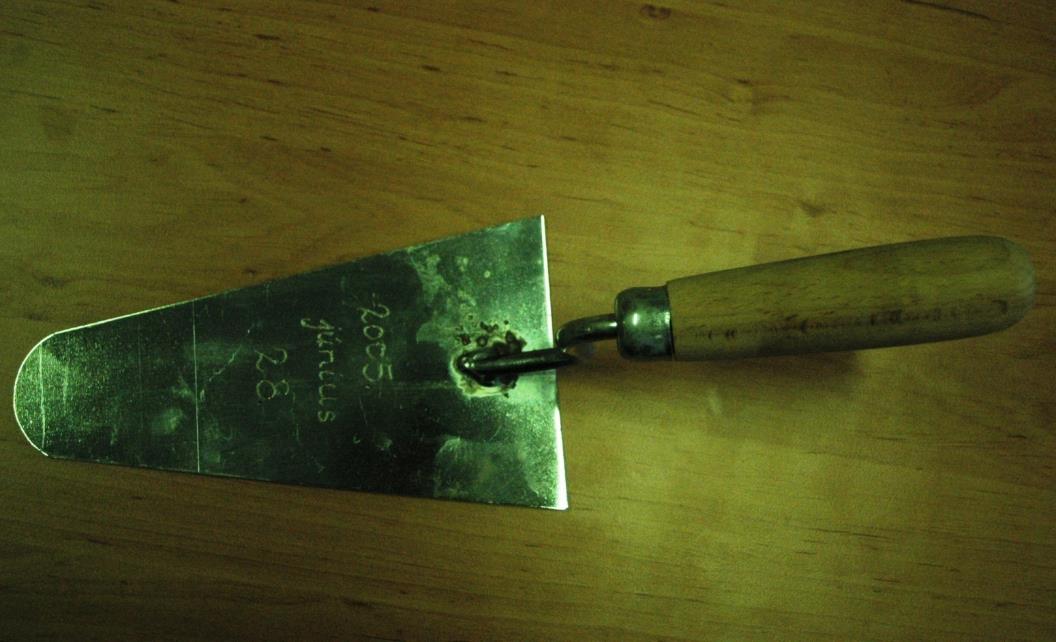 Mikszáth tértől a Szentkirályi utcáig
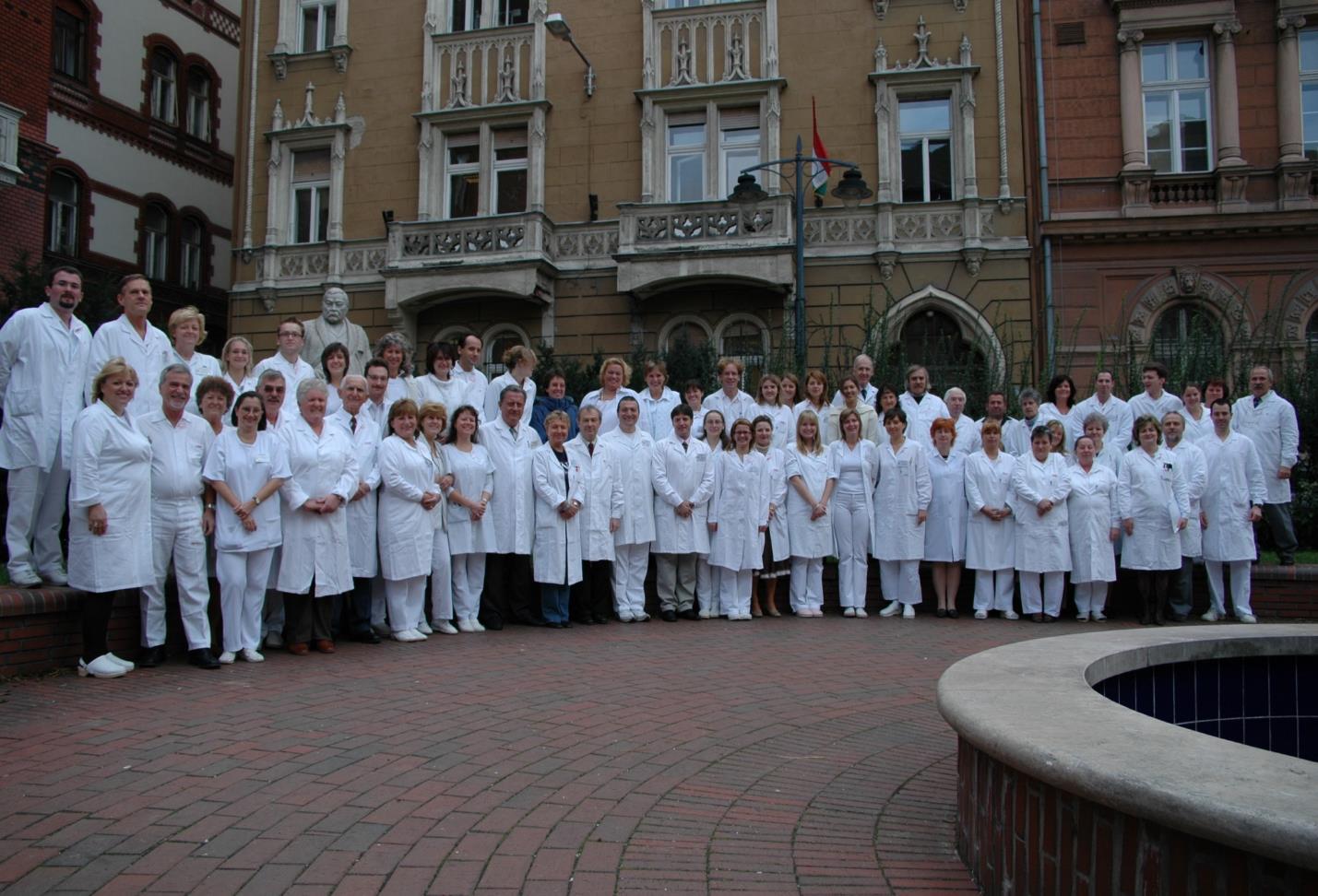 Az OCI „pillanata”
Melyik vagyok én?
II. A FOK talárjában  ‘10
Működés szervezés
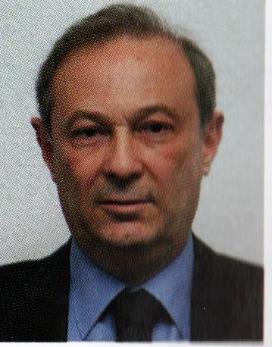 Igazgató Tanács 
Első elnöke
A „trió” most
Hogyan? Tovább!
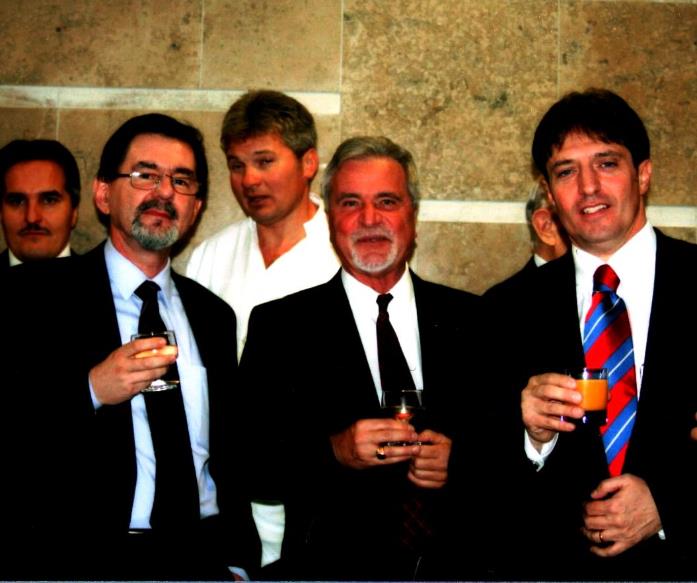 „Ha megöregszem szőlőt veszek…
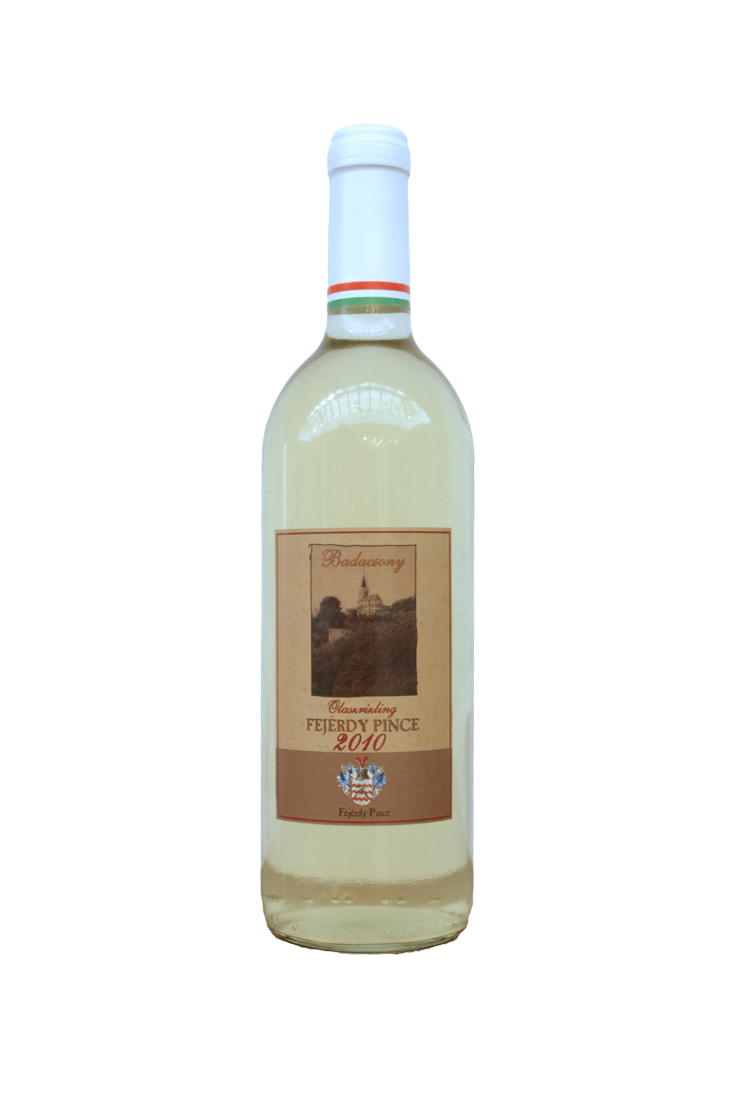 Köszönöm a figyelmet!